Ny kodplanKultur- och fritid
Utbildning 2023-04-11
Ansvar blir enhet
”1:1”, ett ansvarsnummer med 5 positioner blir ett enhetsnummer med 4 positioner
Verksamhet
Färre verksamhetskoder
- Generellt färre koder Ö9- Några mindre ändå troligtvis tagits bort- objekt/aktivitet för att få samma info. i några fall
SCBs definitioner verksamheter
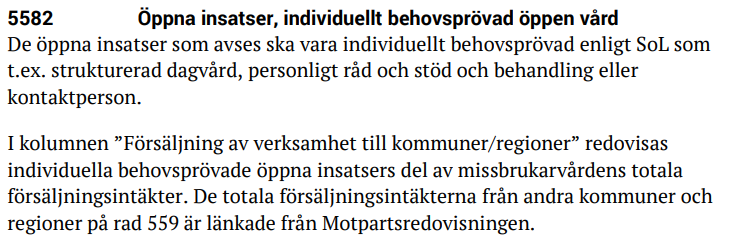 Aktiviteter
Projekt
Objekt
Enhet/Verksamhet